Hengähdä hetki
Iltakipinä partioviikolla 22.4.2021


Anne Salmela
PIENI RENTOUTUS
Mitkä asiat tuovat sinulle iloa ja onnea?
Onko sinulla tarpeeksi näitä asioita elämässäsi?


Miten voisit lisätä niitä?
Miten pidät itsestäsi huolta
Fyysisesti 
Miten liikut päivän aikana, kenen kanssa? 
Millainen liikunta on sinulle parasta?
 Millaisen olon liikunta saa sinussa aikaan?
Psyykkisesti 
Mistä olet iloinen tai surullinen?
Kerrotko jollekin tunteistasi?
 Sosiaalisesti  
 Ketä tapasit tänään? 
Jaksoitko kuunnella? 
Mitä hauskaa teitte, tai aiotte tehdä? Kenen kanssa harrastat?
Kun kaikki menee päin mäntyä ja mikään ei onnistu, mistä tai keneltä saat apua ja tukea?
Mitä arvostat ja pidät tärkeänä elämässäsi?
Millaisia unelmia sinulla on?Millaisia tulevaisuuden suunnitelmia sinulla on?
Etsi lempibiisisi Youtubesta, Spotifysta tms.


Laita biisi soimaan ja nauti, rentoudu tai joraa kunnolla tai jotain siltä väliltä
Säästä paperi ja muista biisi. 
Käytä tiukassa paikassa kun ärsyttää, väsyttää, harmittaa..
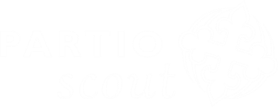 KIITOS
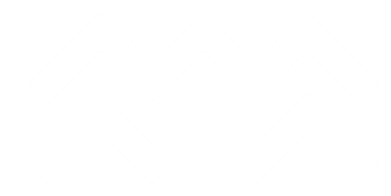